Marketing & communicatie
Begrippen
 Communicatieproces
 Ruis
 Communicatiemodellen
 AIDA model
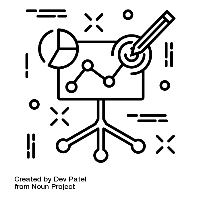 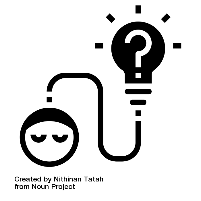 IBS Thema
 Projectmanagement
 Financiën
 Marketing & communicatie
 De verborgen impact
 Samenwerken
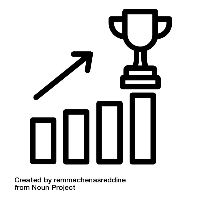 IBS Toetsing
 Kennistoets
 Plan van aanpak
 Presentaties
Communicatie
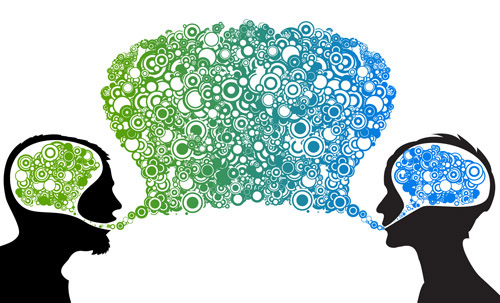 Planning
Communicatieproces

Communicatiemodellen
AIDA

Promotiemix
Communicatieproces
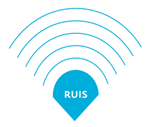 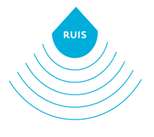 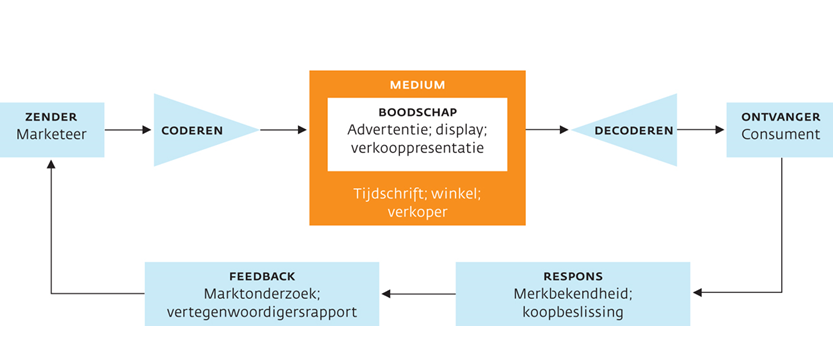 Ruis
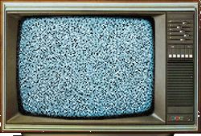 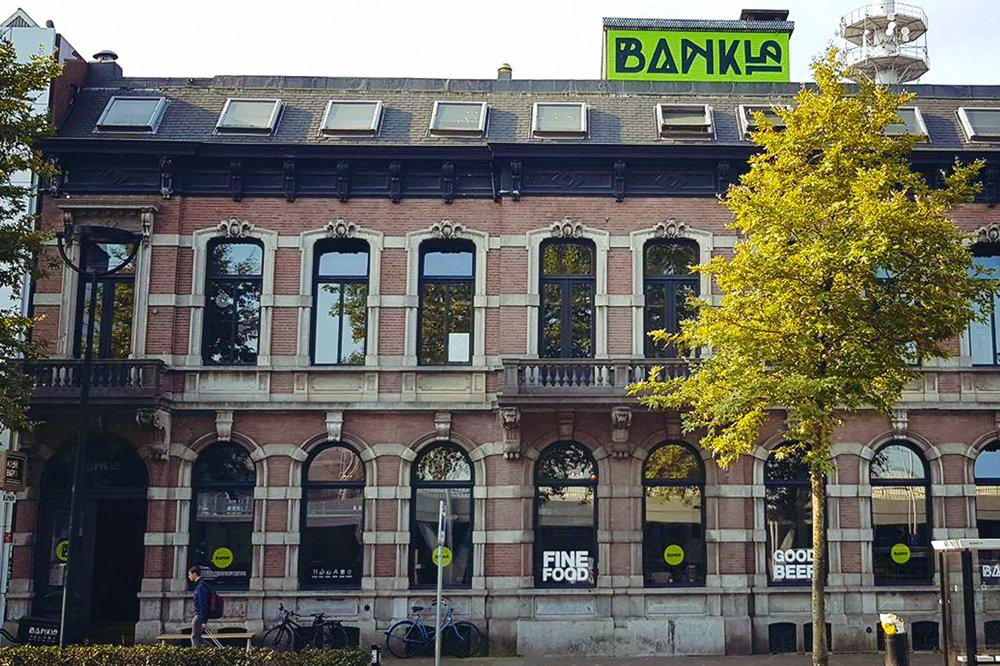 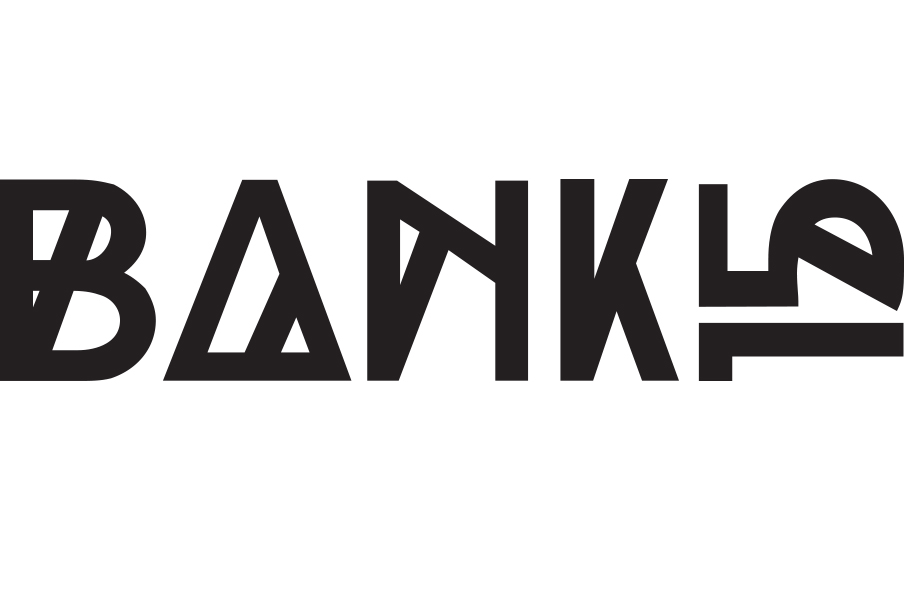 Ruis
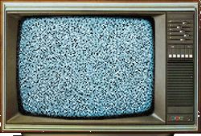 Communicatiemodellen
Communicatiemodellen
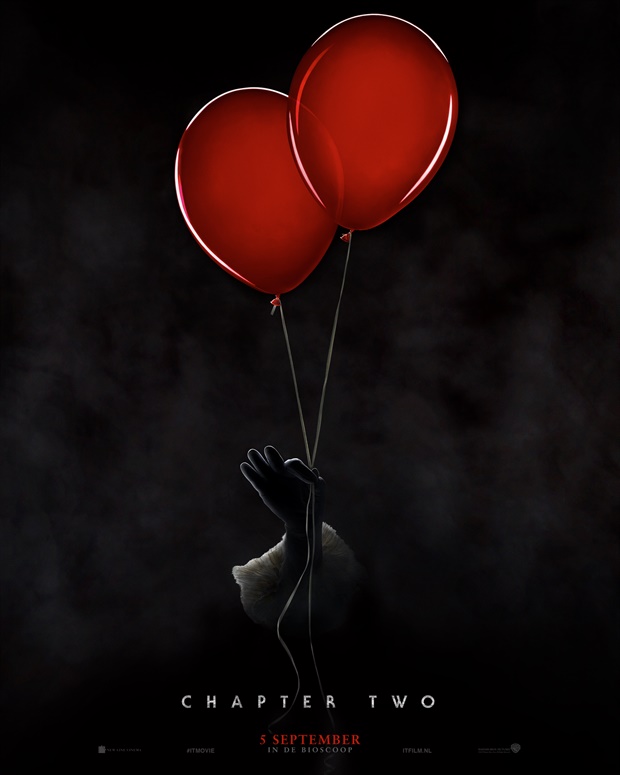 AIDA-model
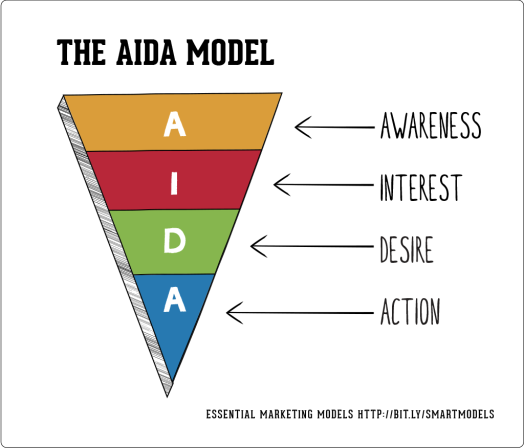 AIDA-model
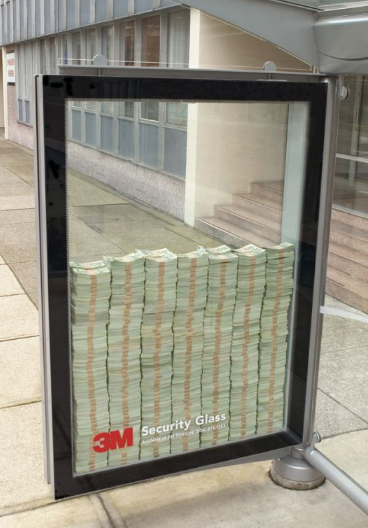 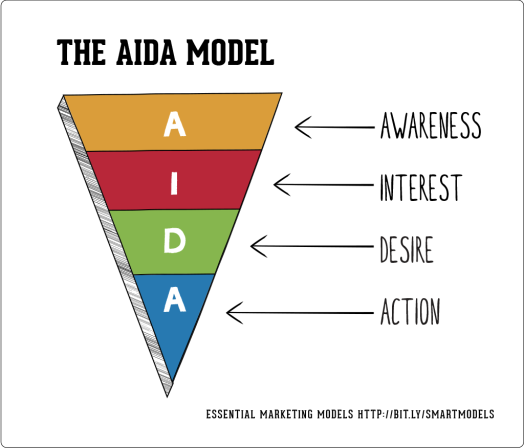